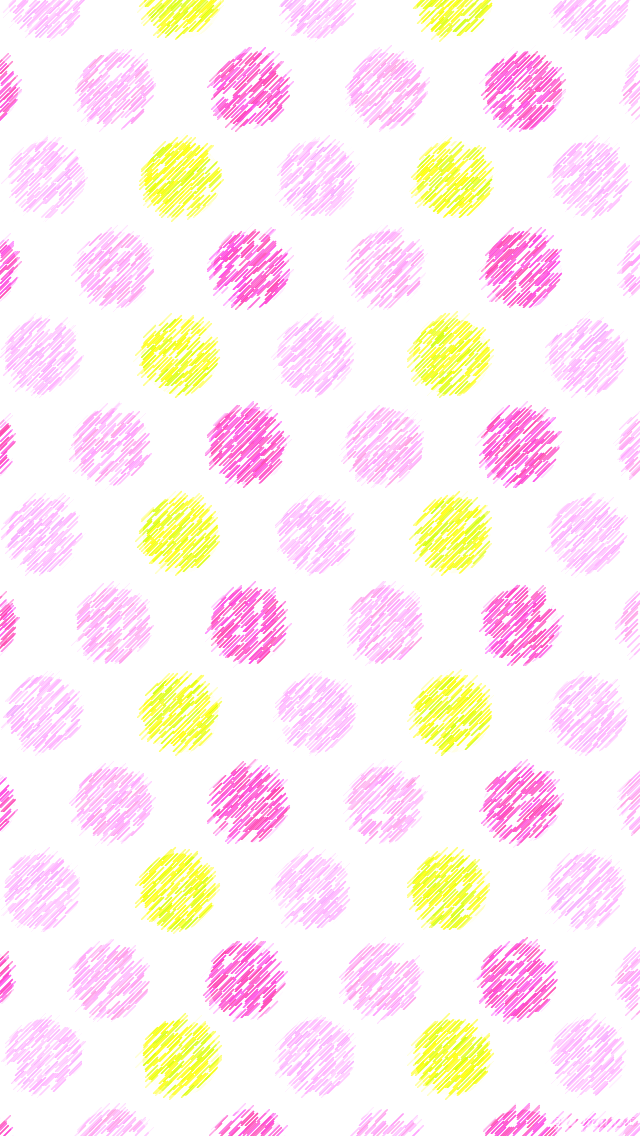 Escuela Normal de Educación Preescolar del Estado de Coahuila de Zaragoza



San Antonio del Jaral  Grado en el que realiza su práctica: 
Multigrano
Total de niños: 18  Niños: 10 Niñas: 8
Primer grado :4
Segundo grado 4
Tercer grado:10
Periodo de Práctica: 11 de Enero al 5 de Febrero del 2021
Nombre del Alumno Practicante: Virginia Libertad Reyna Hidalgo
Grado: 4 Sección: A    Número de Lista:11
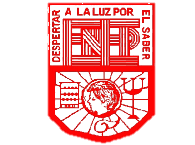 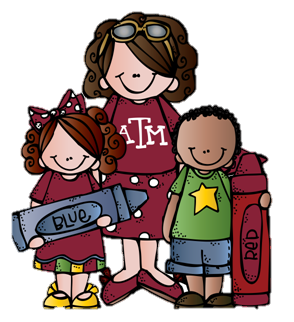 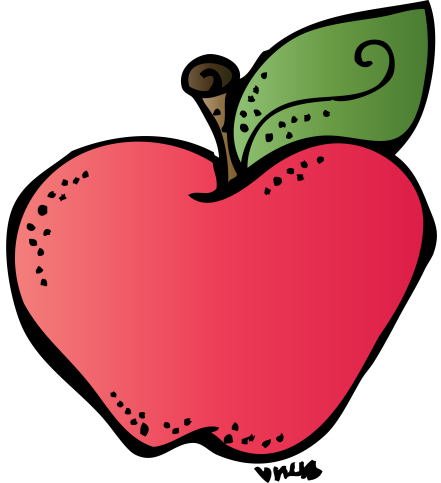 Cronograma:
Hora: 9:45-1:15
Adecuaciones Curriculares:
Observaciones: